Current Business Issues 
in African Countries
2022
Insights into African–led Startups and how they are thriving, using a qualitative approach.
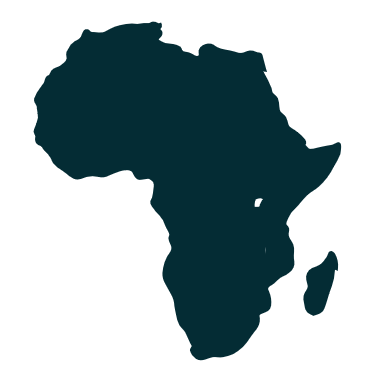 Pearl Kitcher
Chocolart Haus, Ghana.
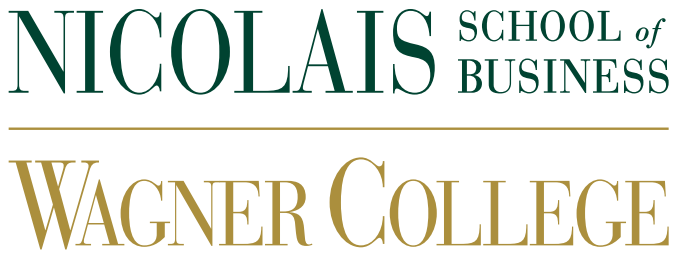 April 7 – 8, 2022                 WWW.CBIAC.NET
Presentation Overview
Current business trends in Africa
Business Trends in Ghana
 Factors that are contributing to the trends

Business Case Studies 
Chocolart Haus 
The cocoa sector 

Other food sectors  
Cakes and Confections 
Sustainable Agriculture
Introduction
African population ids about 60% youth 
On average, a graduate is likely to get a paying job after 3 to 4 years of graduation  
Therefore, most graduates resort to taking more academic courses 
On average, a graduate is likely to land his or her first paying job after 3years of graduation.
Current Business Trends in Africa
Global attraction for emerging markets 
Google AI lab in Ghana in 2019
Microsoft African Development Centre in Lagos in 2022

Support for Startups
Influx of business incubators 
International business support programs - Orange Corners, SIYB
Avenues for business visibility – Social Media; IG,Facebook, etc.
Factors contributing to African business patterns
Inadequate source of capital and funding 

Inadequate skills for current demands of work 
Digital disruption, Technology-driven era. 

Chronic youth unemployment

Mental Health
CHOCOLART HAUS
More than 60% of the world’s cocoa is supplied by Ghana and Cote D’Ivoire, which are in Africa. However, this cash crop is vastly underutilised in these countries.  

ChocolArt is an artisanal chocolate business that adds aesthetic value to indigenous Ghanaian chocolate mainly. 

ChocolArt aims at creating globally competitive brands of artisanal chocolate and through this, will also create livelihoods for people in Ghana.
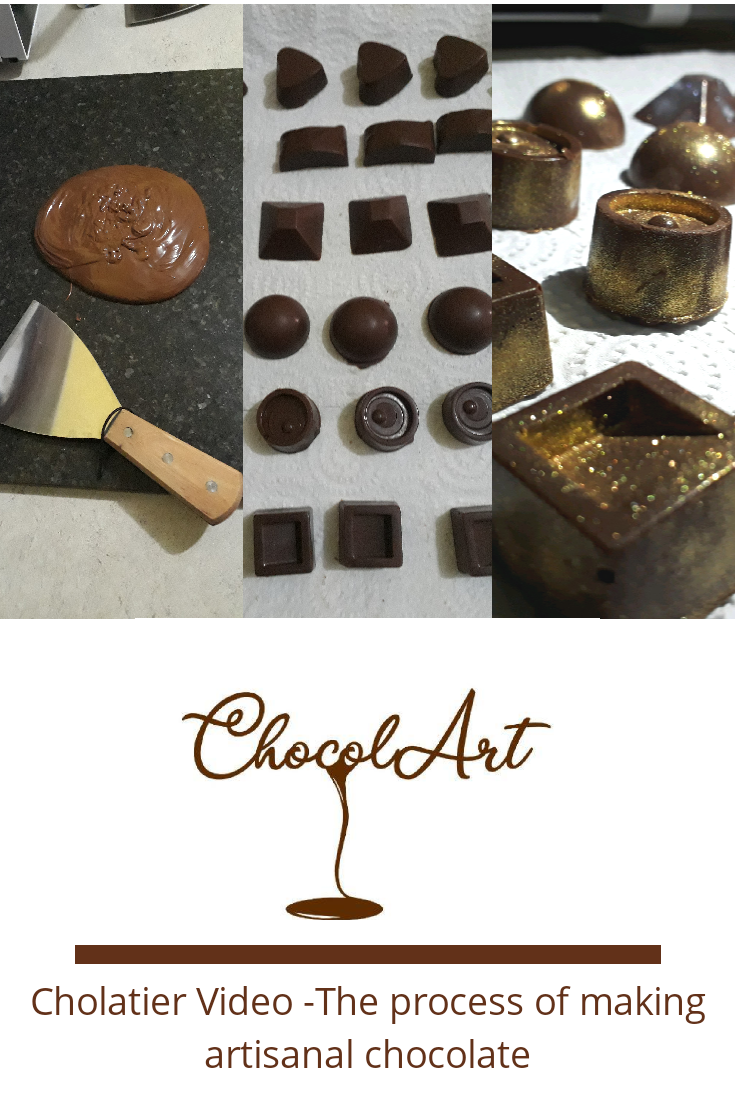 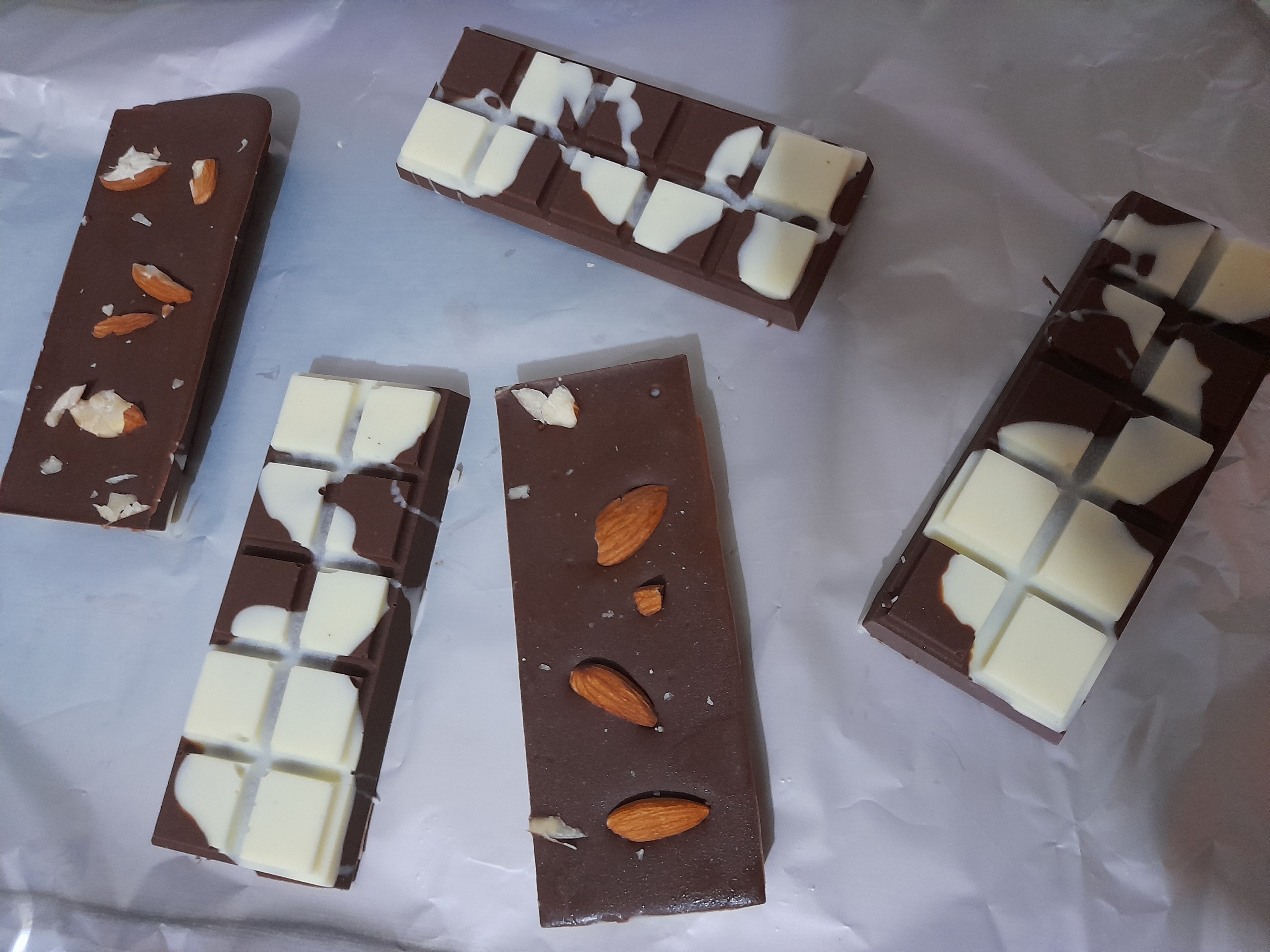 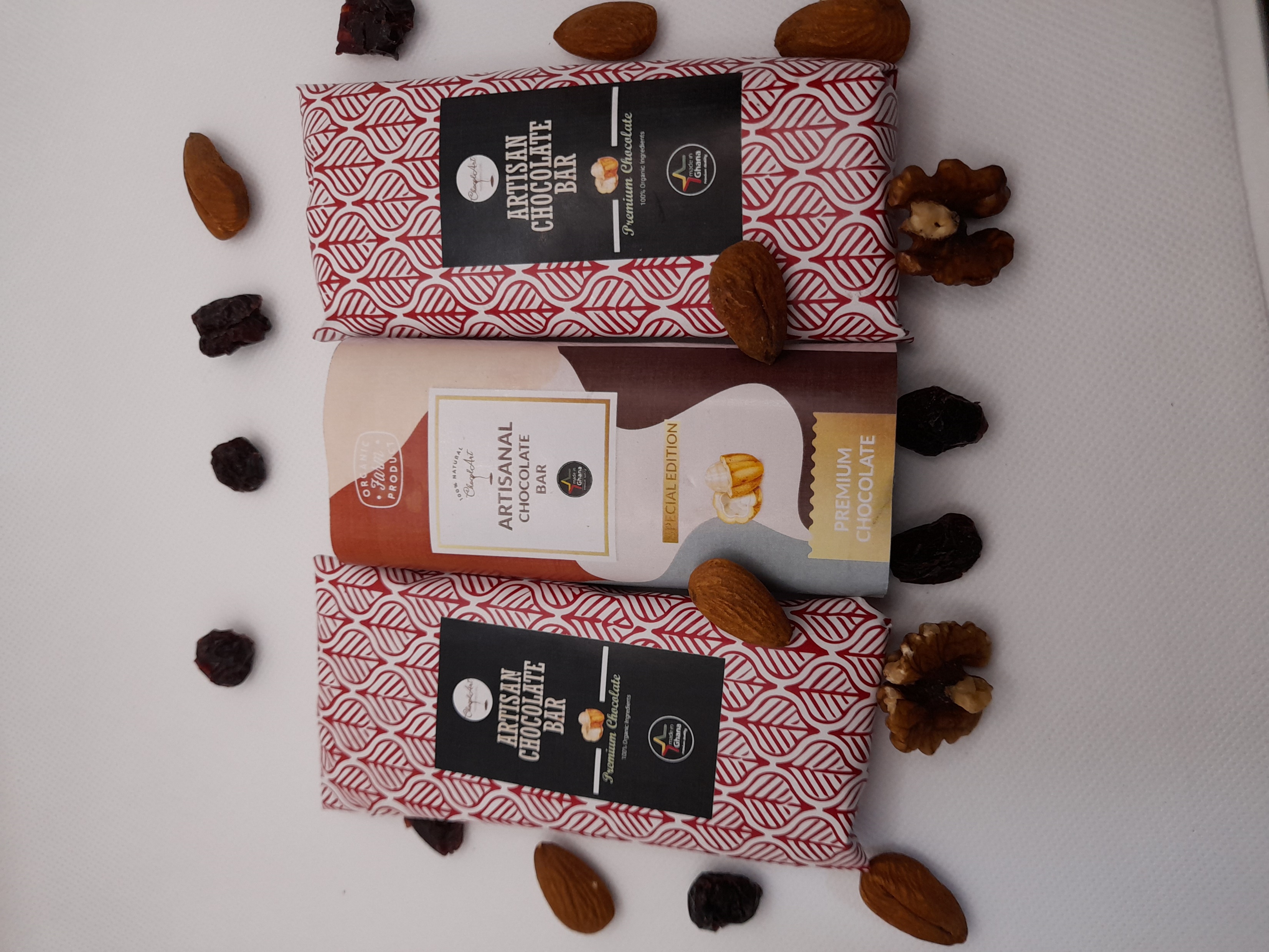 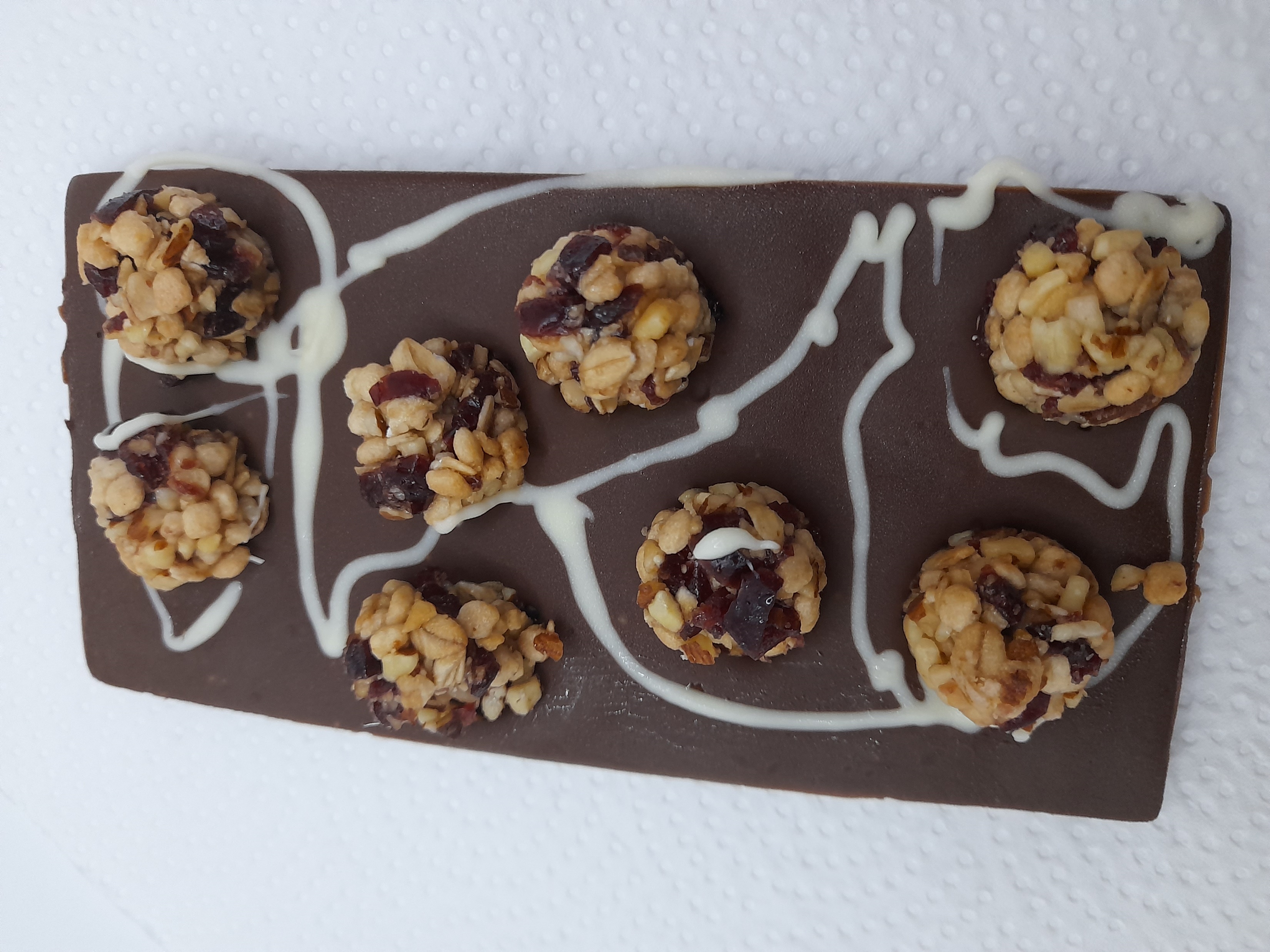 Other Business Cases
Wrapped Ghana
Started the business of wrapping custom-made gifts for people
during the Covid-19 pandemic. 
 These are edible and non-edible products 

Tropical Growers 
Started a fruits and vegetables growing company
To tackle SDG 2 mainly
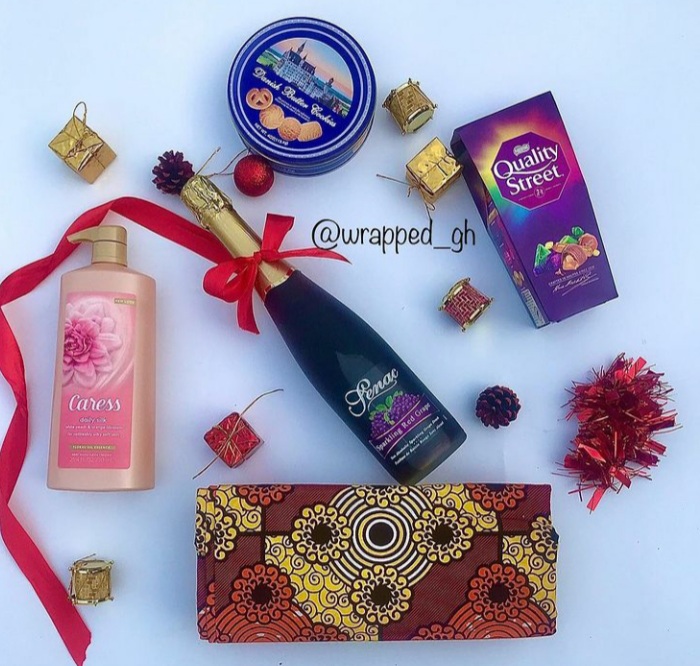 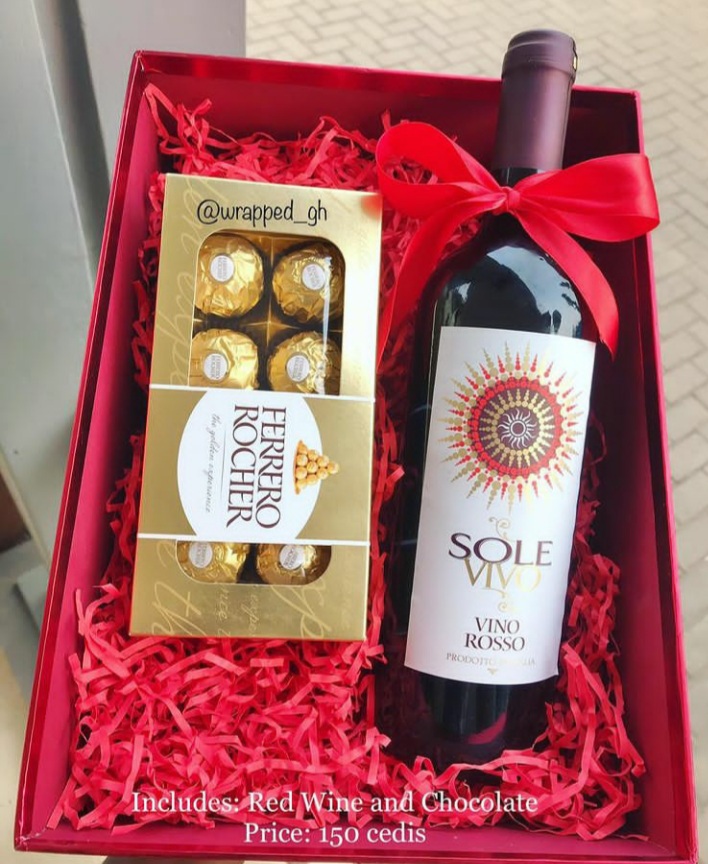 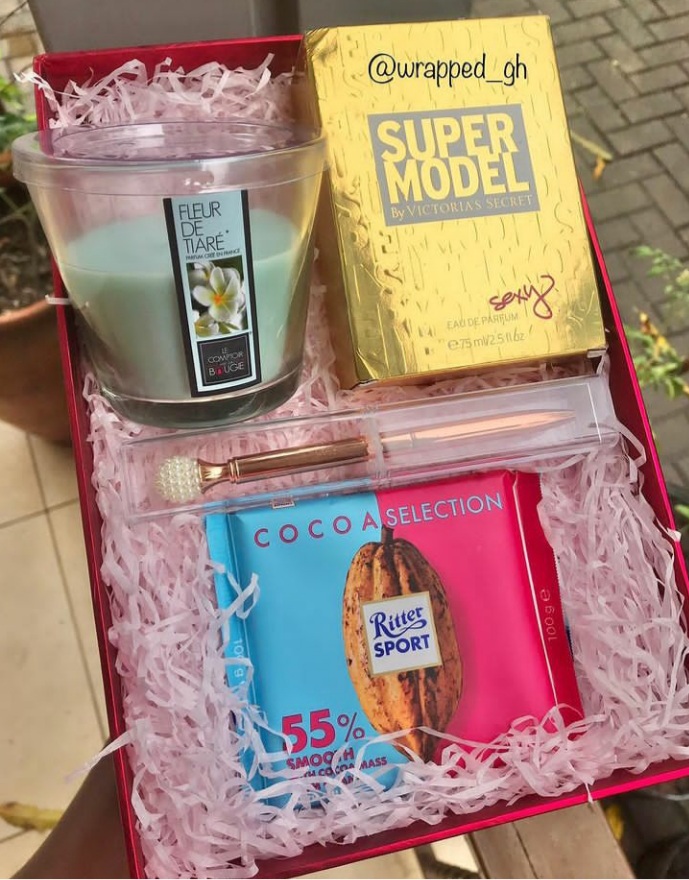 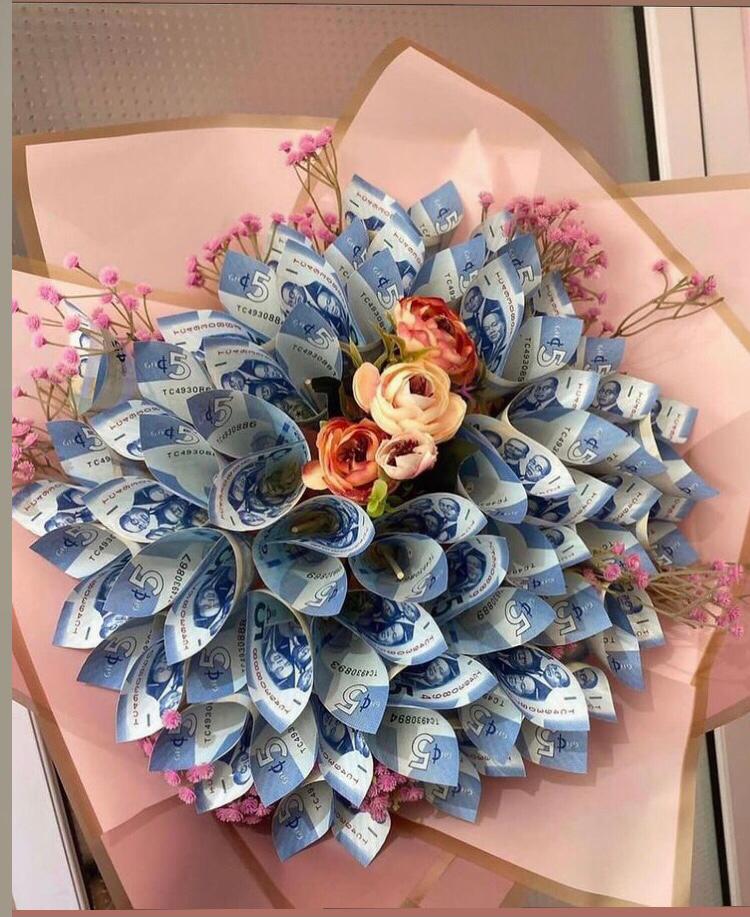 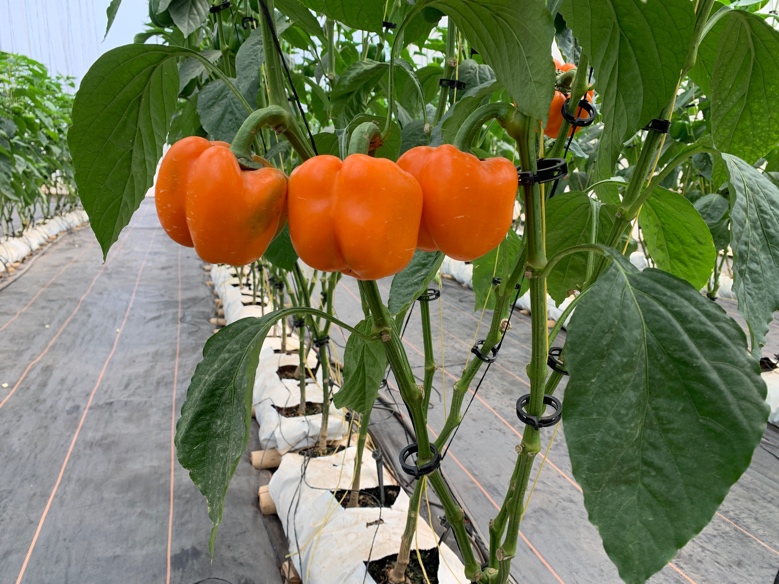 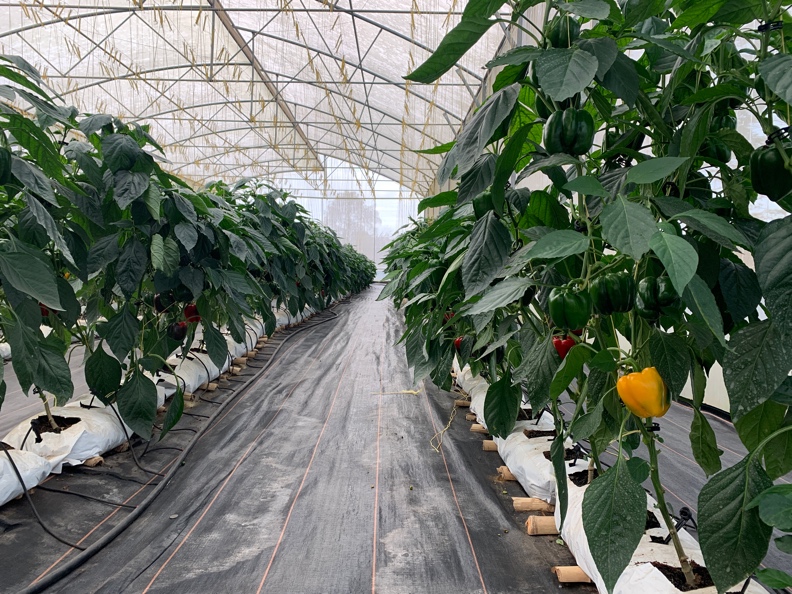 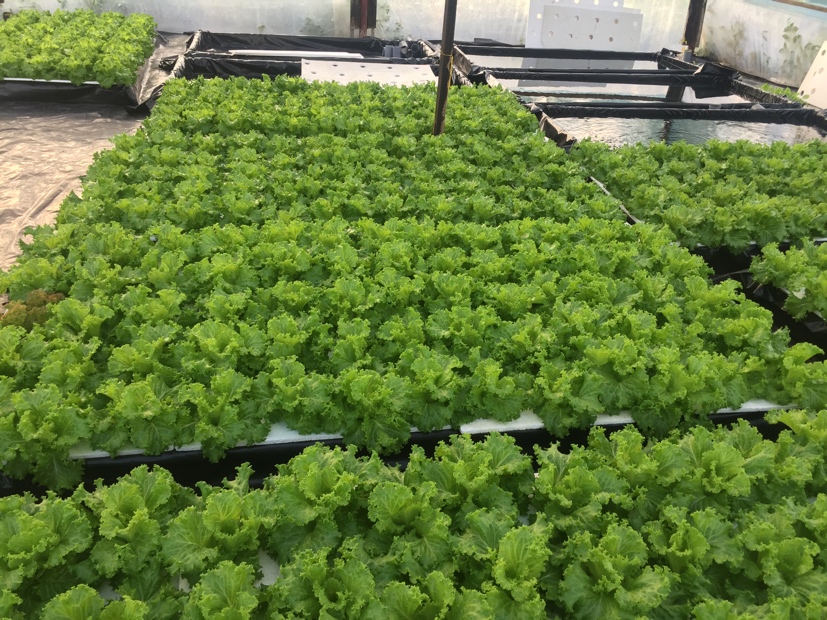 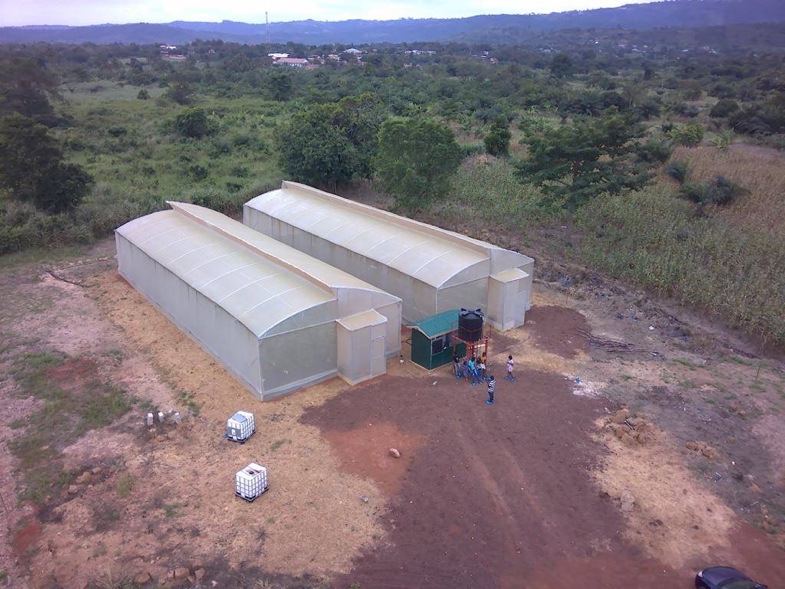 Conclusions
Chronic Unemployment
Graduates barely get jobs to sustain themselves and their families. 
Some resort to starting businesses on their own with little or no capital. 
Access to Capital
Even though there are business incubators there is still a major challenge with accessing funds African businesses.
Inadequate sources of funding 
Bank loans have high interest rates and ridiculous check list of eligibility  requirements. 

Scaling up Challenges
Job-fit Human resource, equipment, local sourcing, high import rate of raw materials
Questions and Discussion
United Nations Sustainable Development Goals
https://sdgs.un.org/goals
SDG 8
SDG 1

Discussion questions
In what ways can we deal with the problem of chronic unemployment in Africa? 
How can African entrepreneurs access capital and adequate funding to help them scale up their businesses?
What cross-border collaborations do you think can help African business generate more revenue and sustain their local economies?
How do we address existing gender disparities in the science and manufacturing business sectors?
Email me at pearlkitcher@gmail.com